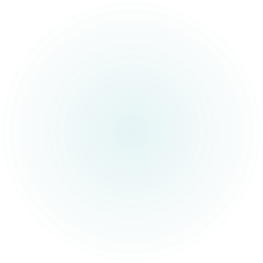 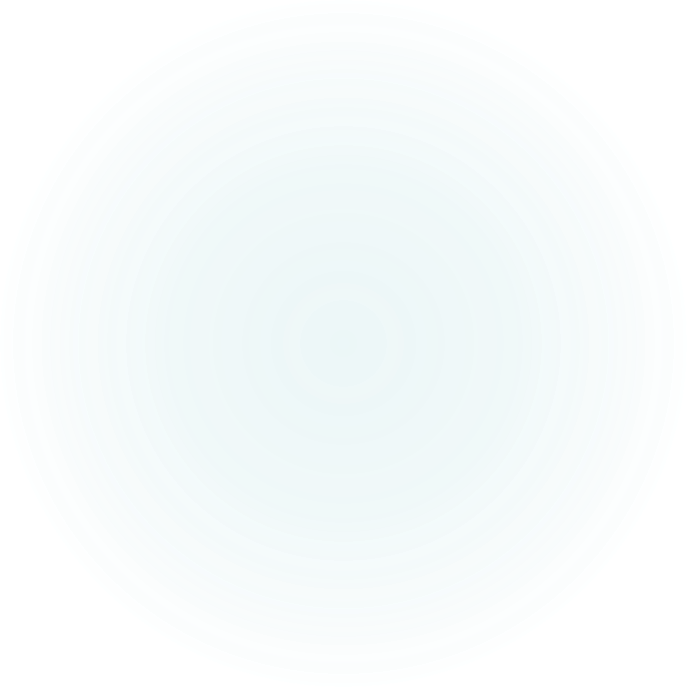 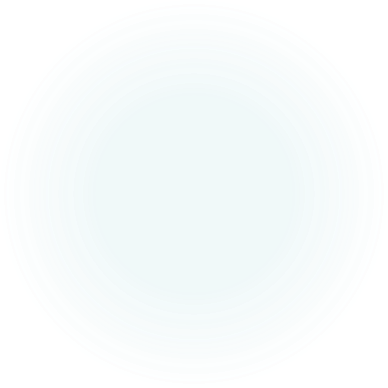 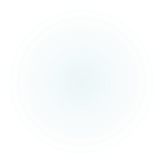 De Geest maakt één
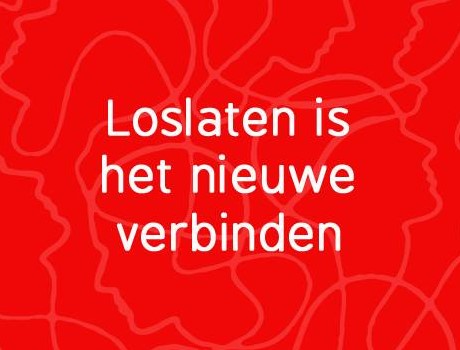 Dus werk mee
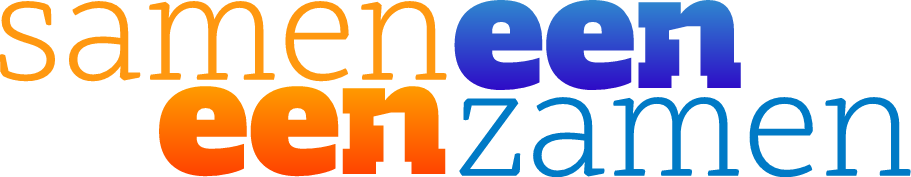 Dat is het één en al